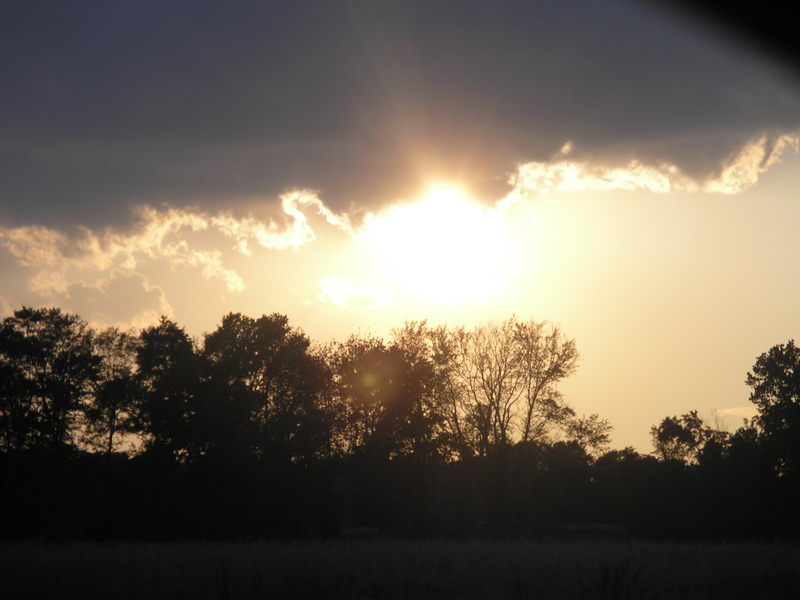 The Silence of God
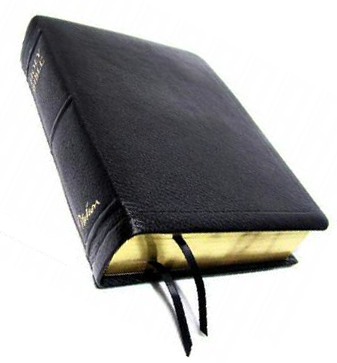 “Speak where the Bible speaks,remain silent where the Bible is silent.”
Richie Thetford																			        www.thetfordcountry.com
2 Different Attitudes Toward the Silence of God
Permissive:
“If God doesn’t say I can’t, then I can.”
Prohibitive:
“If God doesn’t say I can, then I can’t.”
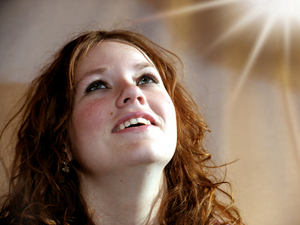 We need to make sure that we arehandling accurately the Word of God– we must know whether God’s silenceis permissive or prohibitive.
Richie Thetford																			        www.thetfordcountry.com
What the Bible says about the Silence of God
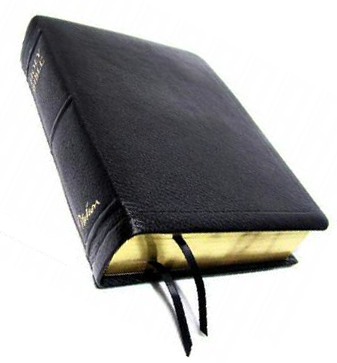 Must respect God’s Word
Jews under the law of Moses:
“Now, O Israel, listen to the statutes and the judgments which I teach you to observe, that you may live, and go in and possess the land which the LORD God of your fathers is giving you. You shall not add to the word which I command you, nor take from it, that you may keep the commandments of the LORD your God which I command you.” Deuteronomy 4:1-2
Richie Thetford																			        www.thetfordcountry.com
What the Bible says about the Silence of God
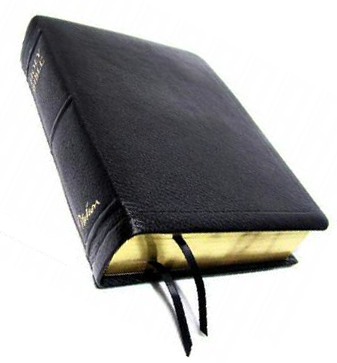 Must respect God’s Word
Christians under the gospel of Jesus Christ:
“Whoever transgresses and does not abide in the doctrine of Christ does not have God. He who abides in the doctrine of Christ has both the Father and the Son. If anyone comes to you and does not bring this doctrine, do not receive him into your house nor greet him; for he who greets him shares in his evil deeds.”2 John 9-11
Richie Thetford																			        www.thetfordcountry.com
What the Bible says about the Silence of God
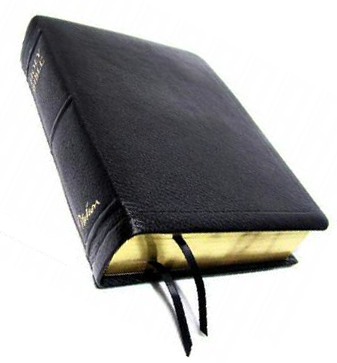 Respect for God’s Word demands a certain attitude toward God’s silence
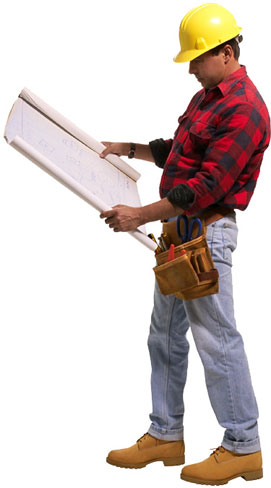 If a contractor cannot find something on the blueprintwhat does he do?
NOTHING!
Richie Thetford																			        www.thetfordcountry.com
What the Bible says about the Silence of God
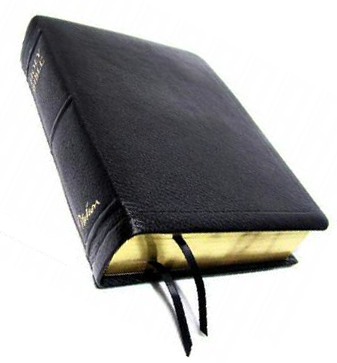 It is not SILENCE that sanctions, it is scripturethat sanctions
Holy Spirit searched out the mind of God and revealed them to the apostles
1 Corinthians 2:6-13
However, the Holy Spirit has not revealed everythingto man
Deuteronomy 29:29
Richie Thetford																			        www.thetfordcountry.com
What the Bible says about the Silence of God
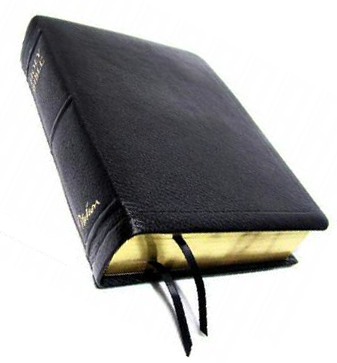 That which pleases us – may not please God
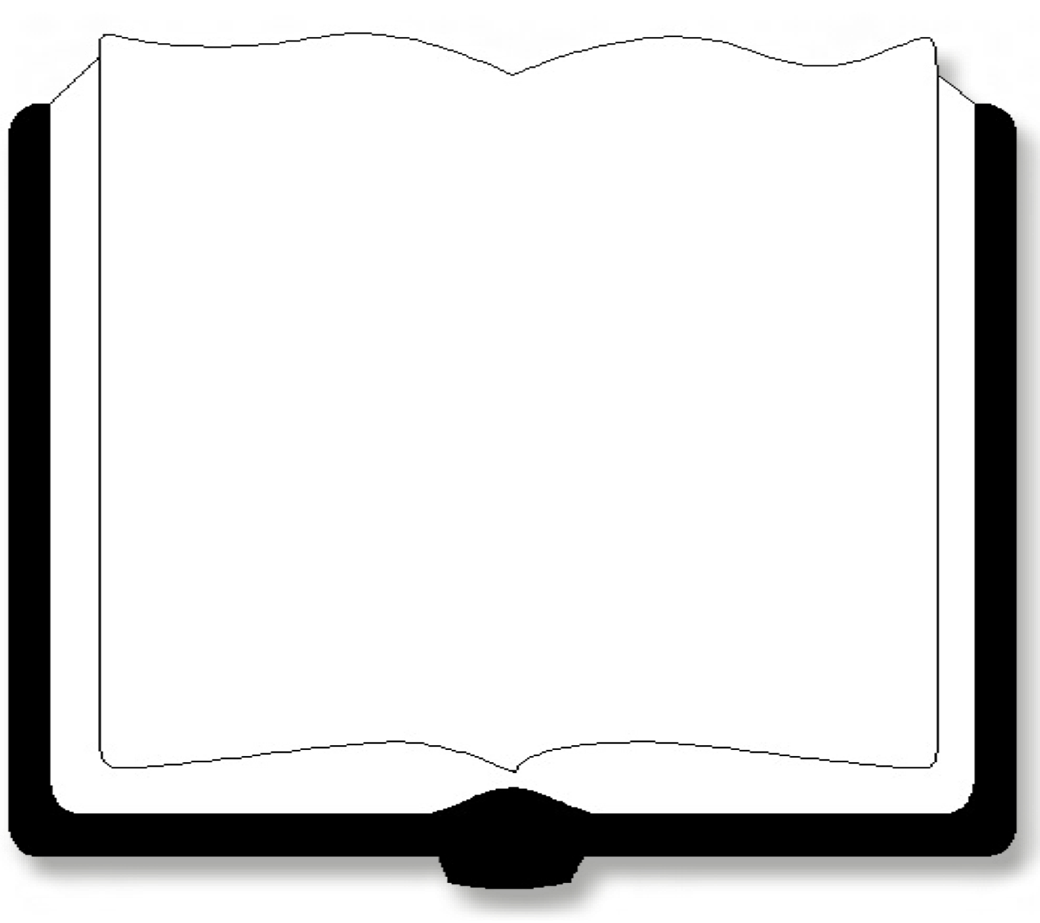 “For My thoughts are not your thoughts, Nor are your ways My ways," says the LORD. “For as the heavens are higher than the earth,So are My ways higher than your ways, And My thoughts than your thoughts.”Isaiah 55:8-9
Only the scripture is able to equip a man unto every good work
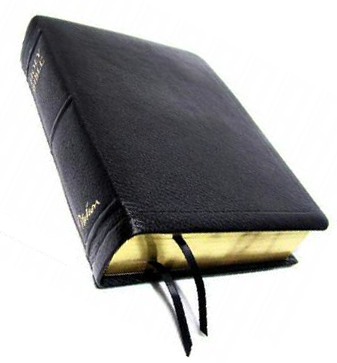 2 Timothy3:16-17
Richie Thetford																			        www.thetfordcountry.com
What the Bible says about the Silence of God
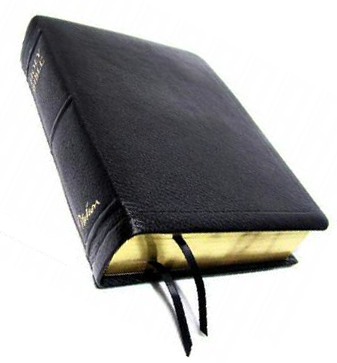 Bible does not always spell out all the details concerning a matter
Sometimes God will tell us WHAT to do, but does not tell us HOW, WHEN, or WHERE to do it
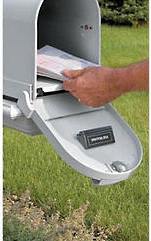 EXAMPLE:“Go check the mail”(walk, run, ride, etc.?)
Richie Thetford																			        www.thetfordcountry.com
What the Bible says about the Silence of God
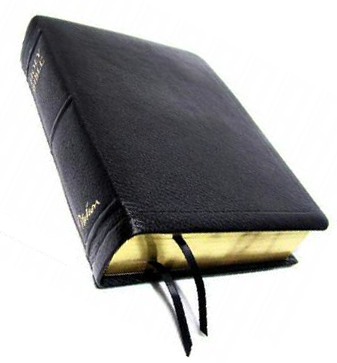 EXAMPLE:(Abraham & Isaac)“…go to the land of Moriah, and offer him there as a burnt offering on one of the mountains which I shall tell you”Genesis 22:2, 6(wood, fire, knife?)
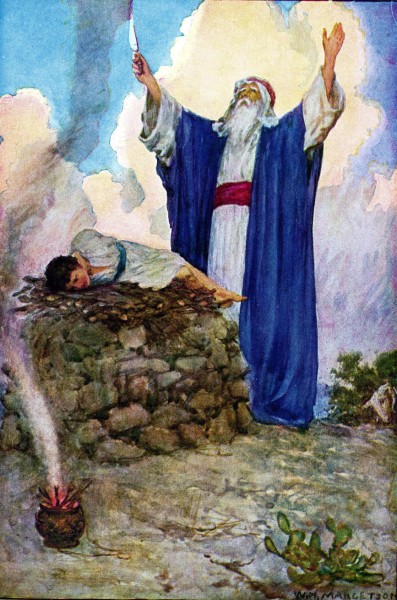 Richie Thetford																			        www.thetfordcountry.com
What the Bible says about the Silence of God
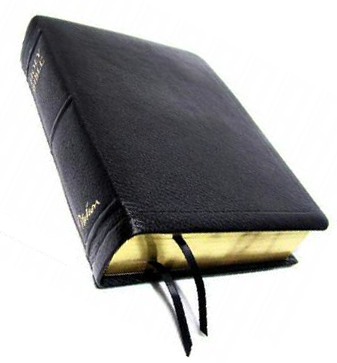 EXAMPLE:(Church Buildings)“not forsaking the assembling of ourselves together…” Hebrews 10:25(buy, rent, size?)
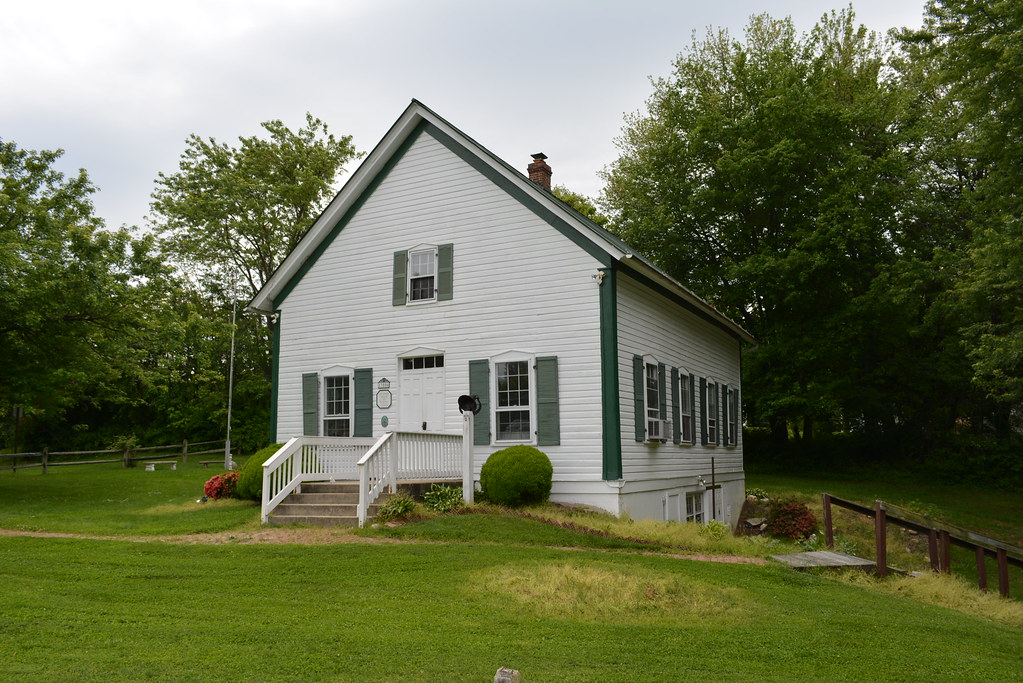 Richie Thetford																			        www.thetfordcountry.com
How God’s People Have Reacted Toward the Silence of God
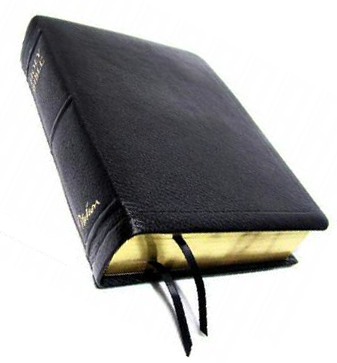 Old Testament
Son of an Israelite woman blasphemed
Leviticus 24:10-12
Man picking up sticks on the Sabbath
Numbers 15:32-36
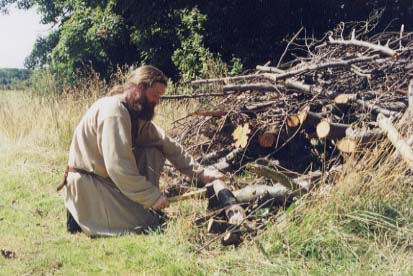 They did NOT presume to act upon God’s silence
Richie Thetford																			        www.thetfordcountry.com
How God’s People Have Reacted Toward the Silence of God
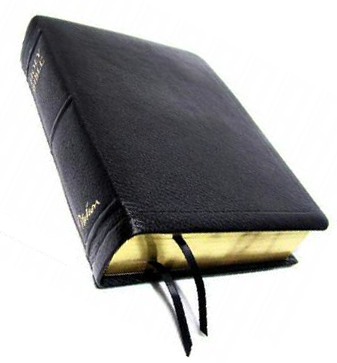 New Testament
Apostles reaction to the Judaizers



Some taught – had to be circumcised
Created controversy
Since NO instruction had been given, the teachers hadno right to speak
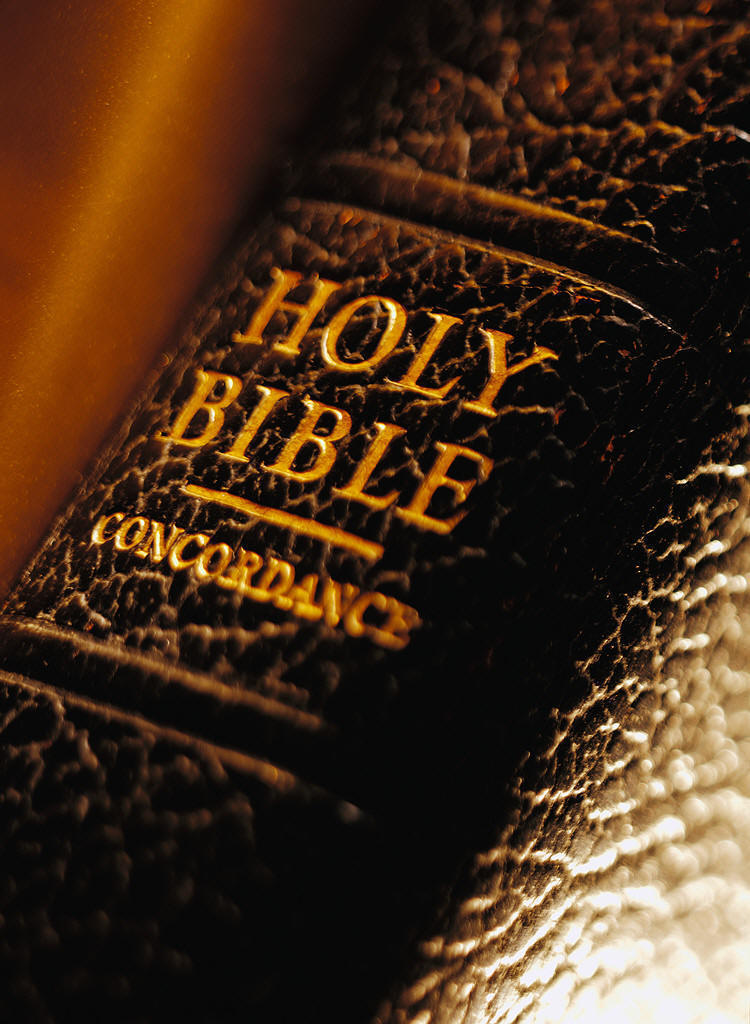 “Since we have heard that some who went out from us have troubledyou with words, unsettling your souls, saying, "You must be circumcised and keep the law" — to whom we gave no such commandment —”Acts 15:24
Richie Thetford																			        www.thetfordcountry.com
How God Has Reacted Toward Those Who Did Not Listen To His Silence
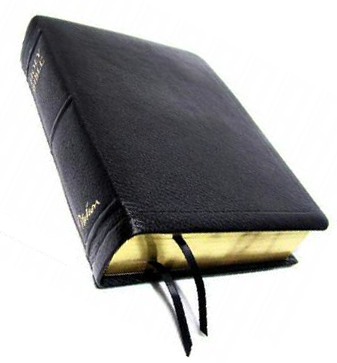 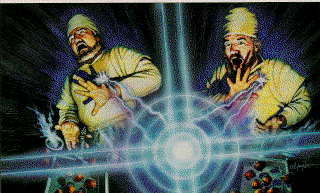 Nadab and Abihu
Leviticus 10:1-3
Get fire from the altar of burnt offering
God did not specifically condemn fire from another place but he also did NOT command it
Here is another example that God demands that His silence be respected!
Richie Thetford																			        www.thetfordcountry.com
How God Has Reacted Toward Those Who Did Not Listen To His Silence
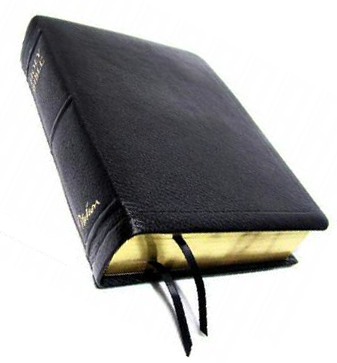 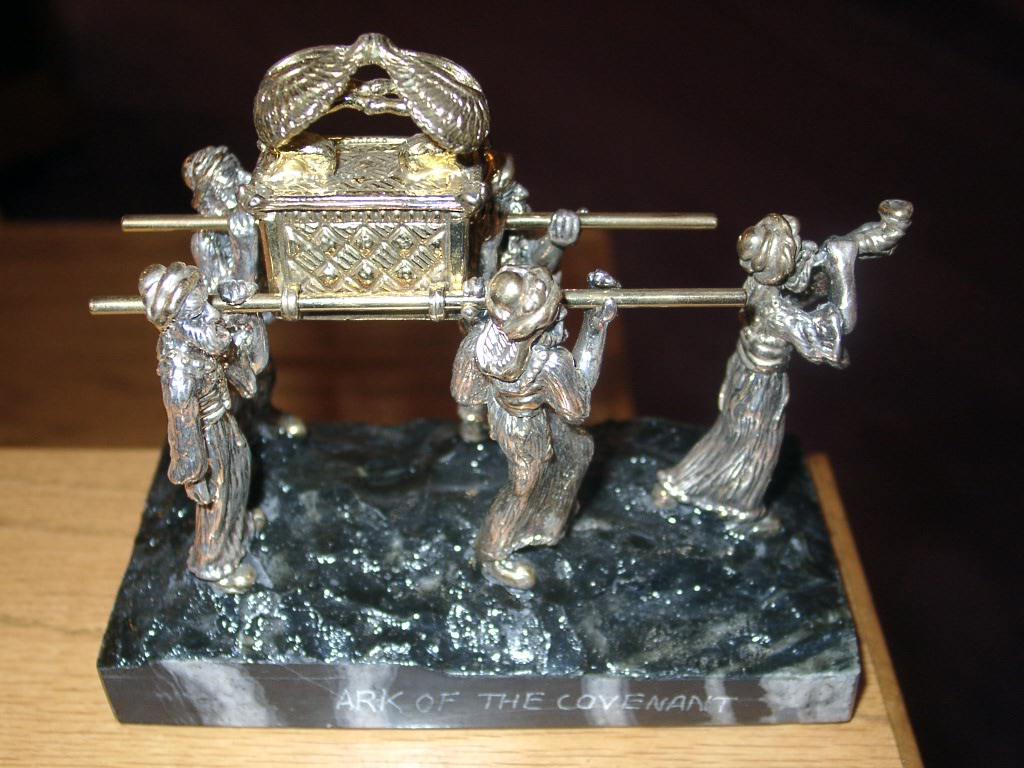 Ark of the Covenant
Law specified that the Levites were to CARRY the Ark on their shoulders
Numbers 4:15
2 Samuel 6:3-7
God did not command the use of an ox cart!Silence must be respected
Richie Thetford																			        www.thetfordcountry.com
How God Has Reacted Toward Those Who Did Not Listen To His Silence
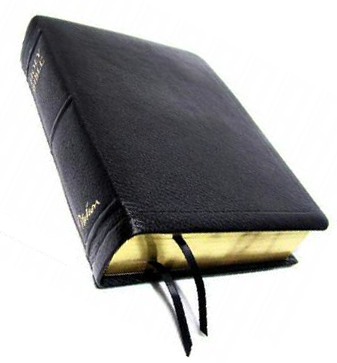 Jesus’ attitude toward the Pharisees’ traditions
Mark 7:7-9
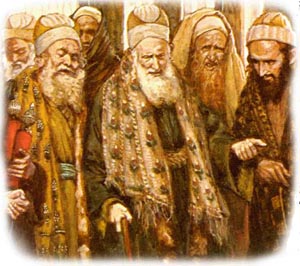 The Pharisees bound several thingsas religious observances that Godhad not bound. God was SILENT concerning those things!
Richie Thetford																			        www.thetfordcountry.com
The SILENCE of God isPROHIBITIVERather than Permissive
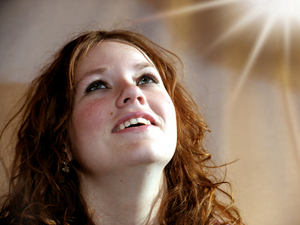 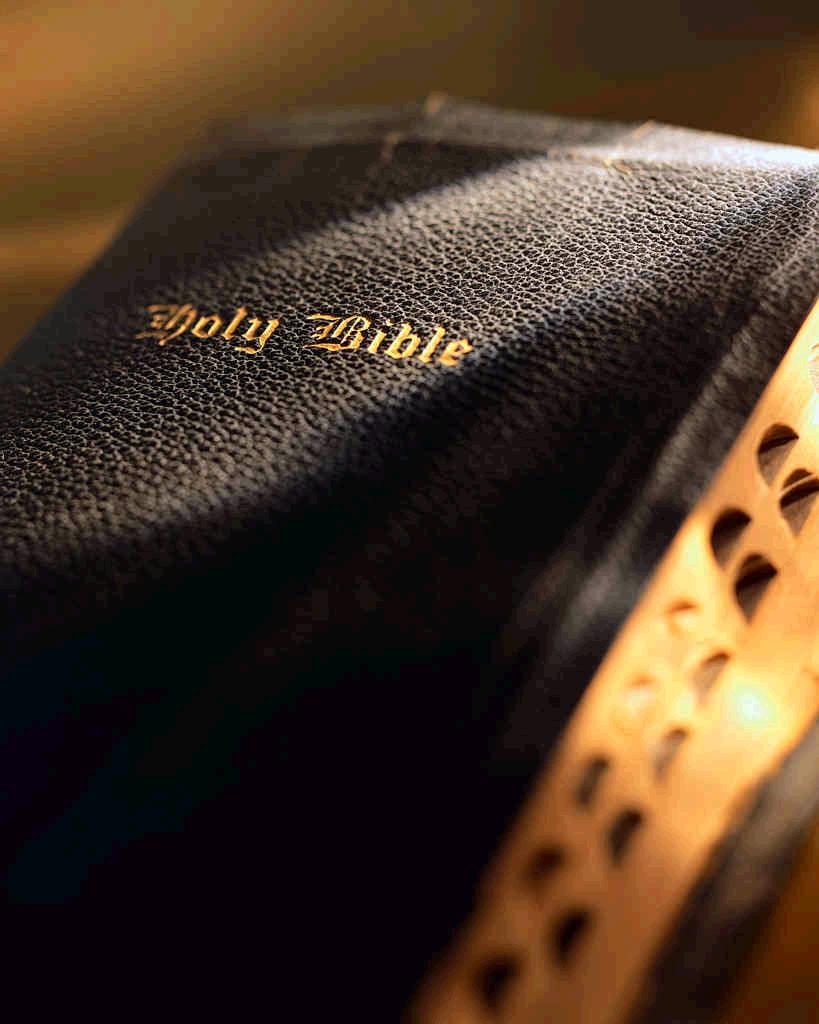 Richie Thetford																			        www.thetfordcountry.com
CONCLUSION
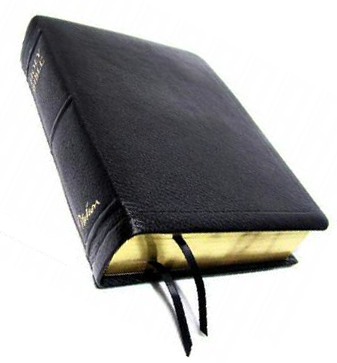 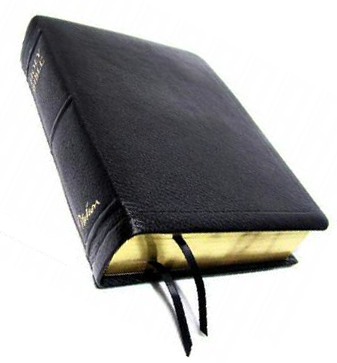 Silence is prohibitive in other areas of life as well
We demand that our silence be respected
Silence does not sanction (authorize), scripture authorizes
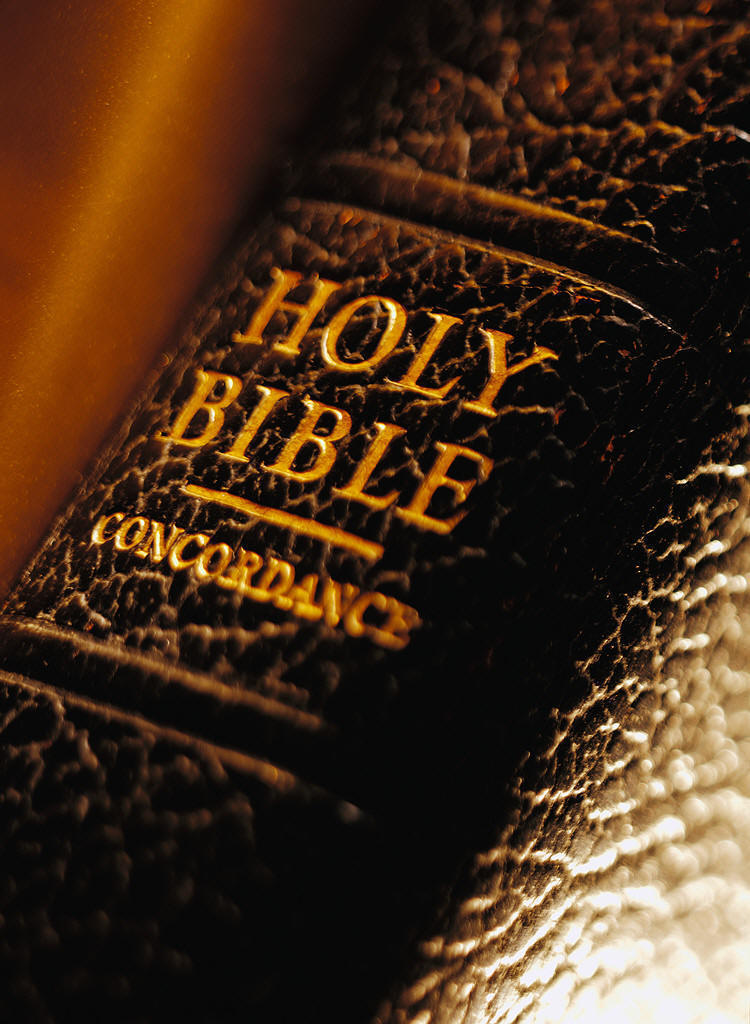 Richie Thetford																			        www.thetfordcountry.com
CONCLUSION
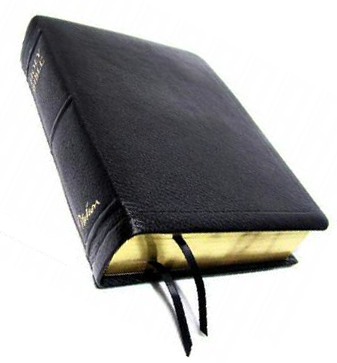 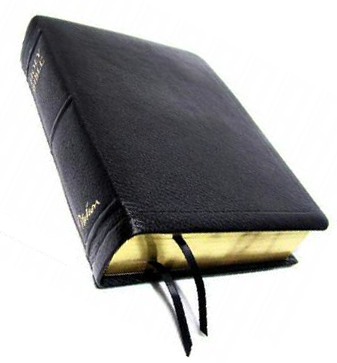 “failure to respect God’s silence may suggest that we have done what He has commanded only because we felt this was a good thing.”
Robert TurnerPlain Talk
Richie Thetford																			        www.thetfordcountry.com
CONCLUSION
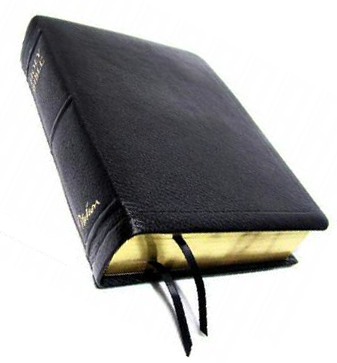 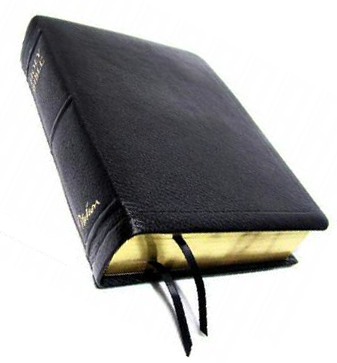 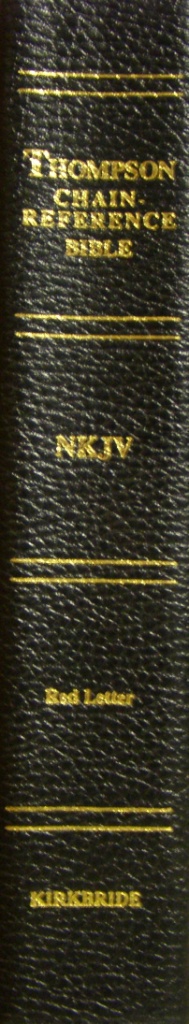 The Bible is Silent About:
Use of instrumental music in worship to God
Church sponsored recreation & entertainment
Infant baptism
Sponsoring church arrangement
Church sponsored benevolence to non-Christians
Church sponsored institutions to evangelize the world and edify the saints
We dare not presume to act upon the SILENCE of God
Richie Thetford																			        www.thetfordcountry.com